男性の育児休業取得促進 研修資料
【経営者編】
－ 中小企業における取組推進のために －
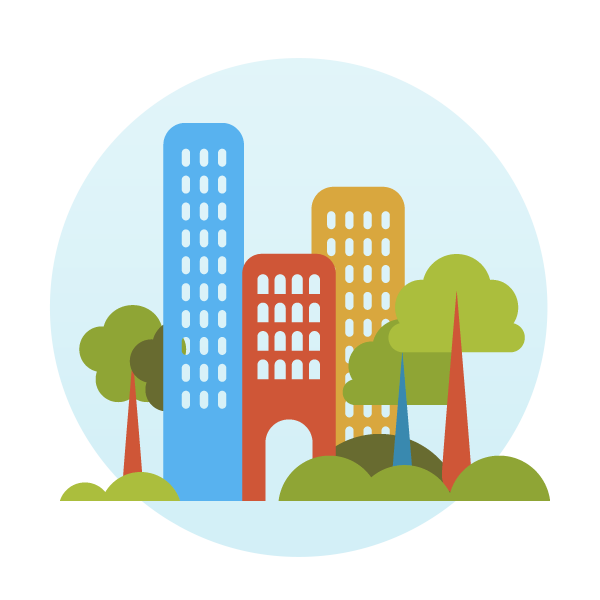 [Speaker Notes: ４ページ目以降のノート欄に詳細情報が記載されています。併せてご利用ください。]
はじめに
男性の育児休業取得率は、平成30年度では6.16%となっており、依然として低い水準です。
少子高齢化が進み、人材確保がより困難になっていくことが予想される今後は、企業が従業員の多様な働き方に理解を示し、従業員が働き続けやすい職場環境を整えることが重要です。また、従業員の皆さんは、自身の働き方を見直し、より効率的に業務を行うことで、労働時間の短縮、仕事と育児・家庭の両立を目指しましょう。
【Contents】
其の一　男性の育児休業取得の現状と中小企業における課題…3p
　其の二　男性の育児休業取得のために…11p
　其の三　育児休業取得のメリット…17p
　其の四　育児休業制度の概要…23p
　其の五　みんなで考えてみよう…26p
2
其の一
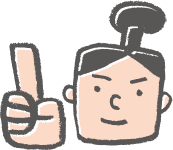 男性の育児休業取得の現状と中小企業における課題
3
１－１．男性の育児休業取得の現状
育児休業取得を希望しているが、取得できない！
希望と現実が乖離！！
男性新入社員の約8割が育休取得を希望しているというデータもある
直近の男性の育児休業取得率は6%台
育児休業の取得意向
育児休業取得率の推移
出典：日本生産性本部「新入社員　秋の意識調査」（H24年度～H29年度）
出典：厚生労働省「雇用均等基本調査」
4
[Speaker Notes: まず、男性の育児休業に関するデータを見てみましょう。

男性新入社員に対するアンケート結果が左のグラフです。
男性新入社員の8割近くは、育児休業を取りたいと考えているという結果が出ています。いまや、性別に関係なく、育児休業の取得を希望しており、ワーク・ライフ・バランスの充実が求められていることが分かります。

一方、実際の男性の育児休業取得率は、微増しているものの、最新のデータでも6.16%と低い数字となっています。
ここから、男性の育児休業についての理想と現実のギャップが見て取れます。]
１－２．共働き世帯の現状
夫の家事・育児時間が長いほど、就業を継続する妻の割合が高い
女性が出産後も継続して活躍していくためには、男性の家事・育児への参画が不可欠
夫の平日の家事・育児時間別にみた妻の就業継続割合
注：1）集計対象は、①または②に該当し、かつ③に該当するこの5年間に子どもが生まれた同居夫婦である。	①第１回から第6回まで双方が回答した夫婦	②第１回に独身で第5回までの間に結婚し、結婚後第6回まで双方が回答した夫婦	③妻が出産前に仕事ありで、かつ、「女性票」の対象者である
	2）5年間で２人以上出生ありの場合は、末子について計上している。
出典：厚生労働省「第6回21世紀成年者縦断調査（平成24年成年者）」（H30年）
5
[Speaker Notes: このグラフは、この５年間に子供が生まれた同居夫婦について、出産後の夫の家事・育児時間別に、出産後の妻の就業状況を調べた厚生労働省の調査を基に作成したものです。

出産後の妻の就業状況が、「同一就業継続」又は「転職」の場合、妻が働き続けていることになりますが、夫の家事・育児時間が「なし」又は「２時間未満」の場合、３割以上の妻が離職しているのに対し、「２時間以上４時間未満」又は「４時間以上」の場合、離職の割合は２割程度にとどまり、７割以上の妻が就業継続していることがわかります。

共働き世帯が年々増加している中、女性が出産後も継続して活躍していくためには、男性が育児参画しやすい職場環境を整備することが必要です。]
１－３．企業の経営課題①
多くの中小企業で「人」を中心とした課題あり
「人材不足」「知識・ノウハウの不足」などを
　 経営課題として感じている企業が多い
売上拡大に取り組む上での課題
出典：東京商工会議所「中小企業の経営課題に関するアンケート調査結果」H30年3月
6
[Speaker Notes: このような男性の育児休業ですが、男性の育休取得を推進する上で、企業における経営課題が障壁となっていることもあるでしょう。
ここでは、この企業の課題を見てみたいと思います。

このグラフは、中小企業を対象として行ったアンケートで「売り上げ拡大における課題」と聞いた結果です。
人材不足、製品・サービス・技術の不足、知識・ノウハウの不足 といった、「人」に関する事柄を課題として挙げている企業が多数を占めていることがわかります。

特に近年は人材不足が叫ばれていますが、中小企業ではその影響が顕著と思われます。]
１－４．企業の経営課題②
1週間の就業時間が60時間以上の割合は1割以上
30代～40代前半の男性では、約14%
時間外労働の常態化や
長時間労働の抑止が必要
年齢別　男性の月末1週間の就業時間が60時間以上の割合
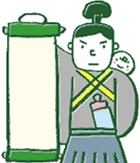 解決！
出典：総務省「平成30年労働力調査」をもとに東京海上日動リスクコンサルティング(株)作成
こうした経営課題を育休取得促進とともに解決！！
7
[Speaker Notes: 続けて企業の経営課題です。
こちらは男性の1週間における就業時間を示しています。

1週間の就業時間が60時間以上となっている割合は全年齢の平均で11%、特に子育て世代である30代～40代後半に限れば14%程度となっており、時間外労働の常態化や長時間労働を抑制していくことが必要と考えられます。

こういった経営課題は、「ムリ」だと思えば難しいものになってしまいますが、何らかのきっかけをもって対策に取り組めば、もちろん簡単にとはいかないかもしれませんが、解決することができると思います。

男性の育児休業取得をきっかけに、こうした経営課題に取り組んだ企業もあります。
このセミナーでは、そのための具体的な方策などをご紹介したいと思います。]
１－５．男性の育児休業取得における課題①
男性の育児休業取得にあたっての課題
出典：東京都産業労働局「平成29年度東京都男女雇用平等参画状況調査結果報告書」（R元年3月）を 
　　　　 もとに東京海上日動リスクコンサルティング(株)作成
8
[Speaker Notes: それでは、育児休業取得を進めるには、どのような課題があるのでしょうか。
これは、事業所と従業員の両方を対象とした、「男性の育児休業取得にあたっての課題」の調査結果です。

「代替要員の確保」「男性従業員の意識」は事業所、従業員共にその割合が高くなっています。

一方で、グラフ中央付近でまとめて赤枠で囲った部分、「職場の雰囲気」「社会全体の認識の欠如」「キャリアの懸念」「上司の理解」は、事業所が課題と感じている割合は少ない反面、従業員の約1/3以上は課題と認識しており、事業所と従業員の認識のギャップが見て取れます。]
１－６．男性の育児休業取得における課題②
事業所、従業員ともに「代替要員の確保」が最も多い
また、休業中の業務の引継ぎは「同じ部門の正社員」が最も多い
新入社員の多くが育休取得を希望しているのに対し、「男性自身に育児休業を取る意識がない」との回答も多数
以下の項目は、事業所と従業員の認識に大きなギャップあり
　　　・ 職場がそのような雰囲気でない
　　　・ キャリア形成において不利になる懸念
　　　・ 上司の理解が進まない
日頃から組織的に従業員が不在時の体制を整え、仕事の進め方や業務の分担を工夫し、多能工化などを進めておくことが必要
休業中の業務の引継ぎ内容
男性が育休取得しやすい職場環境の醸成、キャリアへの懸念を払拭することが必要
出典：内閣府経済社会総合研究所　New ESRI Working Paper No.39
　　　 　「男性の育児休業取得が働き方、家事・育児参画、夫婦関係等に与える影響」
　　　　　 H29年3月
9
[Speaker Notes: 先ほどのグラフで、男性の育休取得における課題として、事業所、従業員共に「代替要員の確保」が最も多いという結果になっていました。

ただ、中小企業では人員に限りがあり、代替要員の確保が難しい場合も考えられます。
代替要員の確保が難しい職場では、一人の人が、一つの仕事を集中して実施するのではなく、日ごろから仕事を分担して進め、複数の人が複数の仕事に取り組む環境を作ることで、互いにカバーしあえる環境を構築することが重要と考えられます。

なお、男性の育児休業取得中に、誰がその仕事をカバーしたかという点についての調査結果がこのグラフです。
育休取得者の仕事をカバーしたのは、同じ職場の正社員であり、必ずしも代替要員を確保しなくとも（確保できなくとも）対応していることがわかります。

また、男性自身の意識、職場の雰囲気、キャリア形成への懸念、上司の理解などは、企業側と従業員の間に受け止めのギャップがあります。
このことを認識した上で、男性が育休を取得しやすい環境を作り、キャリアへの懸念を払拭するための取り組みが必要と考えられます。]
ＭＥＭＯ
10
其の二
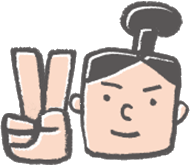 男性の育児休業取得のために
11
[Speaker Notes: それでは、具体的に男性の育休取得を進めるためにどのようなことをすればよいかを、企業の階層別に見ていきたいと思います。]
２－１．経営層のポイント①トップが積極的に推進
トップが積極的に取組を推進しよう！
　　　・トップが明確なメッセージを打ち出すことで、職場の雰囲気も変わる　　　・経営層の考えを明確にして、管理職の理解を促す
ポイント
働き方の見直しを進めよう！　・所定外労働時間や休暇取得状況の把握、従業員のニーズ把握　
　　　・従業員の多様な生活に配慮した制度の構築、制度内容の明文化
取組内容を公表して企業イメージを向上させよう！
　　　・自社のHPへ掲載
　　　・国や地方公共団体が実施する認定制度の取得や表彰への応募
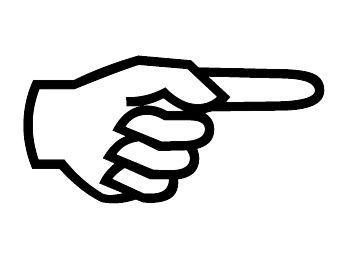 ＜国の認定制度・表彰の例＞
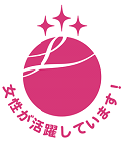 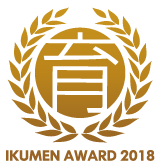 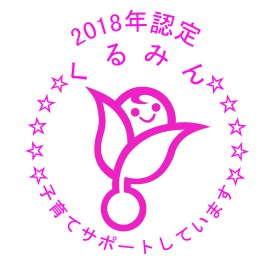 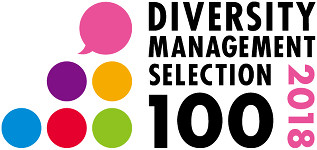 新・ダイバーシティ
経営企業100選
（多様な人材の能力を活かし、
価値創造につなげている企業）
イクメン企業アワード
（男性の育児休業取得を
推進している企業）
えるぼし認定
（女性の活躍を
推進している企業）
くるみん認定
（子育てサポート企業）
不利益取扱いの禁止・パタハラ防止措置を徹底しよう　・育児休業等の利用の申出を理由とする不利益取扱いの禁止の明文化
　　　・パタハラ（育児休業等の利用を申し出たに対する上司・同僚からのハラスメント）
　　　　を防止するための方針の明確化及びその周知
　　　・相談体制の整備
12
[Speaker Notes: まず、経営層についてです。
経営者の方には、まずは、取組の方向性を決め、従業員に対して明確なメッセージを伝えていただきたいと思います。
先ほどの課題にあったように、従業員が「上司の理解がない」「職場がそのような雰囲気ではない」と感じていれば、従業員が「育休を取りたい」と思っても、本当に育休を取れるのか、上司に嫌な顔をされるのではないかと気になって、結局育休の取得を言い出せずに諦めてしまうかもしれません。
経営層が積極的に「男性の育休取得を推奨している」旨を発信し、会社としての方針を明確にして、積極的な制度利用を促すなど、トップの想いを伝えてください。

併せて、自社の働き方の見直しを進めていくことが必要です。
働き方の実態を把握するとともに、育児中の従業員に個別ヒアリングを実施するなど、従業員のニーズを浮き彫りにしましょう。
その上で、フレックスタイムやテレワークなど、従業員の多様な生活に配慮した制度を策定したり、既存の制度の見直しを行います。
整備した制度は、明文化して従業員に公開し、いつでも確認できるようにしましょう。従業員は、自分のライフイベントに応じて、その時々で自社の制度を確認しようと考えます。制度を知ることができなければ、利用する機会を逸してしまいます。従業員のために作った制度は、従業員が確認し、使えるように整備することが望まれます。

制度や取組内容を社外に公表するとよいでしょう。くるみん認定など、国や地方公共団体が行っている認定制度を取得したり、表彰へ応募したりすることも効果的です。実際に認定を受けた企業では、企業イメージが向上し、人材確保において効果を実感したという声も少なくありません。

さらに、不利益取扱いの禁止やパタハラ防止措置など、育児・介護休業法上の事業主の義務についてもしっかりと確認しましょう。なお、「育児休業等」には、育児休業だけでなく、子の看護休暇、時間外労働の制限、所定労働時間の短縮措置なども含まれます。]
２－２－１．経営層のポイント②先進企業の取組を知る（１）
先進企業の取組を参考にしよう
　 　一から取組方法・内容を検討して実施するのは、労力がかかるもの・・・
　　 下記の各種サイトに掲載された取組事例等を参考にしてはいかがでしょうか
ポイント
厚生労働省
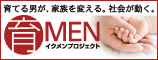 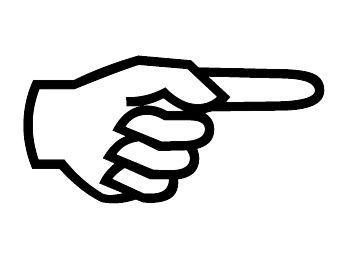 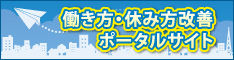 ◆企業・社員向け自己診断
◆働き方・休み方改善企業事例
◆イクメン企業アワード受賞企業取組事例集
◆イクボスアワードインタビュー集
https://work-holiday.mhlw.go.jp/case/
http://ikumen-project.mhlw.go.jp/company/case/
内閣府
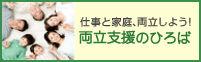 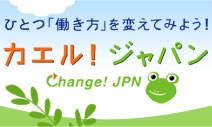 ◆仕事と子育ての両立に関する行動計画
◆両立支援に関する好取組事例集
◆仕事と生活の調和（ワーク・ライフ・バランス）レポート
◆仕事と生活の調和関連資料リスト・レポート
http://ryouritsu.mhlw.go.jp/bn02.html
http://wwwa.cao.go.jp/wlb/government/top/hyouka/report.html
http://wwwa.cao.go.jp/wlb/research.html
経済産業省
◆女性の活躍推進に関する各社の状況・
　 行動計画
◆えるぼし認定取得企業の実績
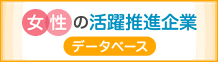 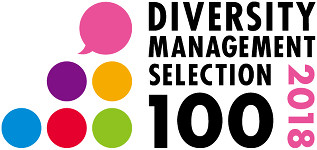 ◆「新・ダイバーシティ経営企業100選」
　　ベストプラクティス集
http://positive-ryouritsu.mhlw.go.jp/positivedb/
https://www.meti.go.jp/policy/economy/jinzai/diversity/kigyo100sen/practice/index.html#page01
13
[Speaker Notes: もし、どんな取組をすればよいのか分からないなどといった場合には、先進企業の事例を参考にするとよいでしょう。厚生労働省や内閣府、都道府県などの自治体において、ワーク・ライフ・バランスをテーマとした事例集が公開されています。自分の会社の規模、業種、従業員の構成などに応じて、会社に合った取組を探してみてください。

ここでご留意いただきたいのは、「これはうちでは無理だな」とすぐに思わないこと。
ダメだと思えば何もできなくなってしまいます。「うちでもできるかもしれない」という視点で見れば、きっと、自社に合う取組が見つかるはずです。]
２－２－２．経営層のポイント②先進企業の取組を知る（２）
先進企業の取組を参考にしよう②～あなたの職場で取り組めることに☑してみましょう～
　 　男性の育児休業取得を促進していく上では、いろいろな課題がありますが、
　　 例えば、イクメン推進企業※では、次のような取組を実施しています。
　　 あなたの職場で取り組めること、有効だと思うことはありますか？チェックしてみましょう。
　　※イクメン推進企業：男性が家事・育児に積極的に、日常的に参画することを促す企業
ポイント
【課題①】男性従業員に育児休業を取得する意識がない
≪イクメン推進企業の取組例≫
子どもが誕生する男性従業員に直接、人事及び上司から育児休業取得を呼びかけ
育児休業中の収入シミュレーションを行い、具体的な金額を示すことにより金銭的な不安を払拭
育児休業の一部を有給化し、収入減を気にせずに取得しやすい制度に
【課題③】職場がそのような雰囲気ではない
≪イクメン推進企業の取組例≫
全社員を対象としたワーク・ライフ・バランスセミナーの開催や男性の育児休業取得者の体験談を社内報等で紹介することで、男性も子育てをしながら働くことが普通のこととして受け入れられる職場環境づくりを推進
毎年1回、職場に家族を招待するイベントを開催し、職場内の相互理解を深める
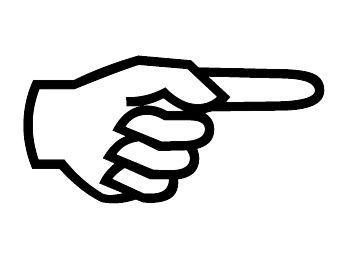 【課題④】管理職の認識が欠如
≪イクメン推進企業の取組例≫
管理職が集まる会議でトップメッセージを度々発信
全管理職を対象に、男性の育児休業取得やダイバーシティ等に関する受講必須の研修を実施
子どもが誕生する男性従業員の直属上司に人事部から連絡し、男性従業員の育児休業取得を呼びかけ
【課題②】代替要員の確保が難しい
≪イクメン推進企業の取組例≫
業務を「チームの仕事」とし、情報及びスケジュールをチーム内で共有することで、担当者が不在でも他の担当者が　　対応できる仕組みを整備
従業員の多能工化を図ることで、誰もが業務を代替できるよう環境を整備
※もっと知りたい方は・・・厚生労働省　イクメンプロジェクト　「男性の育休に取り組む企業・イクボス取組事例紹介」
（http://ikumen-project.mhlw.go.jp/company/case/）
14
ポイント
２－３．経営層のポイント③管理職の意識改革
イクボスを育てよう！！イクボスとは・・・部下の育休取得や短時間勤務などがあっても、業務を滞りなく進めるために業務効率を上げ、
　　 　　　　　　　　　　　育児と仕事を両立できるように配慮し、自らも仕事とプライベートを充実させている管理職
長時間働ける部下
ワーク・ライフ・バランスを
気にしていない
でも・・・
子育て中の部下
ワーク・ライフ・バランスが必要
でも・・・
組織は分裂の危機!?
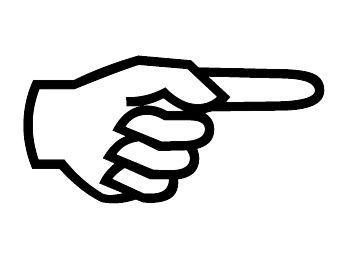 「早く帰る人がいるから自分にしわ寄せがくる」という不満が増加
「家事・育児があるのに仕事が多くてなかなか帰れない」という不満が増加
職場メンバー全員に私生活の時間を。限られた時間で成果を出す職場へ
そのために
例えば・・・
STEP①：上司自ら連続休暇取得を宣言
STEP②：部下にも連続休暇申請を出すよう働きかける
　　　　　　（長時間働ける部下にも「仕事以外の経験が仕事に活きる」「制度はみんなで使うもの」と伝えながら）
STEP③：職場メンバー全員の休暇を計画的に組み、職場メンバー全員の休暇計画をシェア
STEP④：有給休暇取得日数を引いた営業日で業務を進めるための方法を職場メンバー全員で考え、1つずつ実行
※イクボスの詳細は、研修資料（管理職編）を参照してください。
15
[Speaker Notes: 管理職を含む経営層に求められていることは、一言、「イクボスになること」です。
イクボスとは、部下の育休取得などがあっても、業務を効率よく進め、部下や自らのワーク・ライフ・バランス向上を進めている管理職です。

子育て中の部下と、そうでない部下との間では、 場合によって軋轢が生まれてしまうかもしれません。
それをしっかり調整して、職場のメンバー全員のワーク・ライフ・バランスが取れ、効率よく成果の出せる職場、その職場を管理するのがイクボスです。

そのためには、例えば、職場のみんなが休めるよう、自ら連続休暇の予定を入れ、部下にも働きかける、休暇の計画を組み、メンバーが共有する、休みを前提とした業務遂行の方策を検討し、実行する といったことが必要でしょう。

でも、休みを取って、効率よく働いて成果を出す・・・言葉でいうのは簡単ですが、実際にはそう簡単にはいかないかもしれません。]
２－４．経営層のポイント④女性のキャリア形成の視点
男性従業員の育児休業の取得は、女性従業員の活躍にもつながります
　女性（配偶者）が仕事と育児を両立しながら活躍するには、男性が育児・家事を担うことが重要です
ポイント
女性従業員のキャリア形成について、それぞれの立場で考え、取り組むことが重要
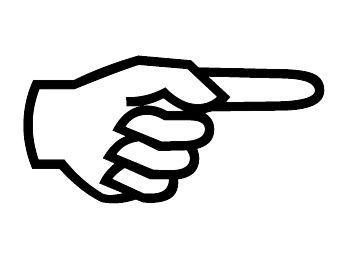 会社
女性従業員本人に加え、上司や男性配偶者も一緒に考える機会を提供
女性従業員
いかにキャリアを積んでいくか、自身もよく検討し配偶者と話し合う
男性従業員
配偶者のキャリアを理解し、分担の在り方を夫婦間で話し合う
Ex．配偶者・上司を交えた懇談、配偶者も参加可能な社員向けセミナー
Ex．育休の取得時期・期間、保育園の送り・迎え、子が病気
　　　の時の対応をどうするか
16
[Speaker Notes: ここで、視点を社外にも広げて考えてみましょう。
あなたの会社の男性社員は、他社の女性社員の配偶者かもしれません。また、その逆もあります。自社の男性社員の育休取得を促進することは、他社の女性社員の就業継続につながりますし、反対に、他社が男性社員の育休取得を進めれば、自社の女性社員も仕事を続けやすくなります。

夫婦間でよく話し合うことに加え、企業においても、男性従業員や女性従業員の配偶者に対し、女性のキャリア形成について考える機会を提供することが重要です。

＜企業の取組の実例＞
・大成建設株式会社（イクメン企業アワード2016　特別奨励賞）
　「パートナーと考える仕事と生活の両立セミナー」
　　配偶者（他社社員も可）はもちろん、結婚前のパートナーとも参加可能。女性の活躍に必要不可欠な、男性側の家事・育児への積極的な協力体制を、早期より家庭で築いてほしいとの思いから開催。毎年50名～最大100名が参加。]
其の三
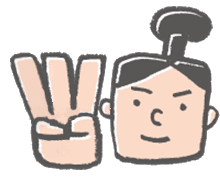 育児休業取得のメリット
17
[Speaker Notes: このように、工夫して男性の育児休業取得を進めると、様々なメリットがあります。]
３－１．男性の育児休業取得による職場への影響
男性の育児休業取得者のいる（いた）職場では、さまざまな変化が！
男性の育児休業取得による職場への影響（男性からの回答）
特に、男性の育休取得を歓迎
した職場では、変化を実感する企業の割合が増加！
育休取得に積極的に
取り組むことで、職場への好影響がより大きく！
出典：財団法人こども未来財団「父親の育児に関する調査研究－育児休業取得について研究報告書」 H23年3月
18
[Speaker Notes: これは、育休を取得した男性のいる職場での、育休取得の影響についてアンケートを行った結果です。

特に、男性の育休取得を歓迎した職場（青色のバー）では、「ライフスタイルや働き方について見直すきっかけになった」「仕事の進め方を見直すきっかけになった」「仕事に効率的に取り組むようになった」などといった回答を挙げる割合が高くなっています。

「男性が育児休業を取るなんて…」という時代はもう終わっています。男性も普通に育児休業を取得する時代です。
男性の育児休業取得を会社全体でプラスにできる、という考えが大切です。

アンケートでも、男性が育休を取得した職場、特にそれを歓迎した職場では、様々なプラスのメリットがあることがわかります。
具体的にどういう面があるのでしょうか。]
３－２．企業・職場にとってのメリット
メリット
男性の育児休業取得によるメリット！
男性の育児参加への理解が深まり、職場の雰囲気が変わる！
仕事の進め方を見直すきっかけに
　　　 業務引継ぎの際に、業務の棚卸し・見える化を行うことで、「本当に必要な業務」がわかる
　　　 業務マニュアルの作成等により、業務の属人化も排除
仕事の効率性が向上
   　　各人が「残業しない」との意識で業務を行うことで、業務効率が向上、長時間労働の抑制も！
会社に対する満足度・帰属意識の向上
　　・・・加えて、会社の取組を公表・アピールすることで、企業イメージの向上や
　      人材確保にも寄与
　　　 従業員も経営者も納得した働き方改革は、人材不足解消に効果大
さらに・・・
従業員の多様な事情に配慮した制度の導入、取組実施により、離職率が低下
　　　 従業員の定着率向上で知識・ノウハウが蓄積すれば、業務効率も向上！
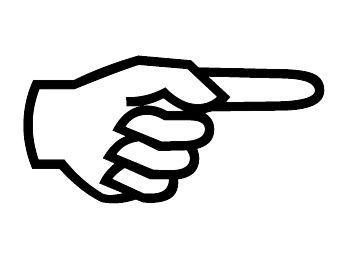 19
[Speaker Notes: それでは、男性の育休取得のメリットを具体的に見てみましょう。
まずは、企業・職場のメリットです。

上の3項目は、前のスライドのグラフで挙がっていた項目です。
男性の育児参加、さらには、ワーク・ライフ・バランスの重要性を従業員が認識することで、従業員同士が個人の事情を把握・配慮し、お互いにサポートできるようになることで、コミュニケーションが活発になり、職場の雰囲気が明るくなるなどの効果が期待できます。

また、育休取得の際の引継ぎで、業務の棚卸しをしたときに、本当に必要な業務を見極めるきっかけになったり、引継ぎで業務マニュアルを作成するなどすれば、特定の個人に依存していた業務を部署内で共有し、属人化を排除することにもつながります。

加えて、育休取得者が出て、少ない人員で業務を進めなければならない場合には、効率よく業務を行う必要がありますし、ワーク・ライフ・バランスの向上に取り組む中では、残業しないことを意識することで、長時間労働の抑制につながります。

また、育児休業を取得した従業員へのインタビューでは、自らの希望を叶えてくれた会社、職場に感謝の気持ちを持つようになったという話がありました。会社に対する満足度が向上し、これをきっかけとして困難な仕事にも取組み、より成果を上げるようになる・・・というメリットがあります。

このような取組がプラスのスパイラルになることで、従業員の満足度が向上し、離職率が低下するとともに、従業員のモチベーションが向上するという好循環が期待できます。]
３－３．企業・職場にとってのメリット
自分のライフスタイルや働き方を見直すきっかけに・・・業務の平準化等により、自身のワーク・ライフ・バランスも向上！
職場の結束が強まり、お互いにサポートしあう関係が構築（育休だけでなく、病気による入院や介護休業等で不在になる可能性も）
育児休業取得者の業務の引継ぎで、チームメンバーがスキルアップ！
メリット
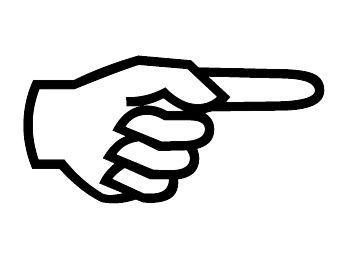 ■育児休業取得者の業務のカバー対応例
Ａさん
Ａさん
業務の難易度
サポート
育児
休業
Ｂさん
Cさんが、Bさんの業務を実施
Ｃさん
Ｃさん
Dさんが、Cさんの業務を実施
Ｄさん
Ｄさん
Dさんの業務を他チームも含め、
全体で実施
それぞれ1ランク上の業務を一時的に実施することで、それぞれのスキルの向上等につながる。
また、業務の棚卸しによる効率化も想定され、復職時にはチーム全体がパワーアップ！
20
[Speaker Notes: 育休を取得する男性の同僚にとってもメリットがあります。

先ほどの、業務の見える化、マニュアル化などにより、部署内で業務を共有することで、業務の平準化につながる他、時間に制約のある同僚と共に働くことで、自分の業務を見直し、業務効率を向上させて長時間労働を抑制するなど、自分自身のワーク・ライフ・バランスの向上につながるでしょう。

また、従業員が育休を取得することで、先ほど述べたように、従業員同士が互いにサポートしあえる環境が構築できるでしょう。そうすれば、先ほどお話ししたように、自分自身の病気や介護などで休まなければならなくなった場合に、気兼ねなく休暇、休業を取り、必要な療養、介護にあたれるでしょう。

また、育休取得などで一時期、上位者にあたる同僚が不在になる場合、この図のように、その上位者の仕事をサポートするために、チーム全体で能力向上を図り、カバーする必要が出てきます。チームメンバーのスキルアップのチャンスとも言えるかもしれません。]
３－４．男性の育児休業取得時の取組事例と効果
やってみよう！
仕事のノウハウを共有し業績向上
Ｂ社では、育休を取得する営業部のＣさんがチームメンバーに業務を引き継ぐ際、個人のノウハウも同時に共有。
Ｃさんが独自に作成していた効果的な営業用資料をチームで共有したことでチーム全体の業績が向上！
チームの上位者の育児休業取得はスキルアップのチャンス
Ａ社では、マネージャーが育休取得により不在になるタイミングで、チームの業務分担を見直し。マネージャーの仕事の一部をチームメンバーが実施することに。
メンバーは新たな業務へのチャレンジによりスキルアップにつながり、チームの総力を底上げするチャンスに！
また、復職後のマネージャーが隣のチームの業務を兼任するなど、育休をきっかけとしたタスクの見直しにより会社全体の業務が効率化！
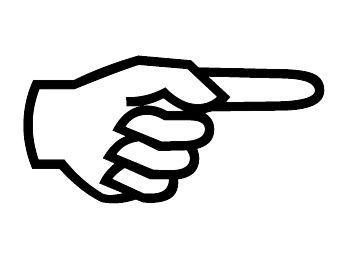 業務は自分一人ではなく、チームで実施
Ｄ社では、一人が固定の顧客を担当する体制を見直し。チーム内で業務内容や業務の状況を共有し、固定されたチームで顧客をフォローする体制を構築。育休や万が一の時にも互いにサポートでき、業務の停滞を回避。
また、情報共有が進んでチーム内のコミュニケーションがより良くなり、より業務がスムーズかつ効率的に進むように！
どれも実際にあった取組事例です
21
[Speaker Notes: ここまでに挙げた取組などを実際に行っている企業の事例です。
すべての企業に合うわけではないかもしれませんが、先にご紹介した各種の企業の取組事例を参考に、自社に合った取組を進めてみてください。]
ＭＥＭＯ
22
其の四
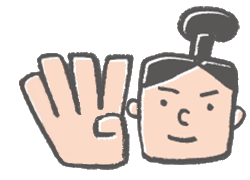 育児休業制度の概要
23
４－１．育児休業制度の概要①
○育児休業とは：原則、『1歳未満の子どもを育てる男女労働者』を対象とした休業
妻が専業主婦や育休中でも、夫は育児休業を取得可能
　子が１歳の時点で保育所に入所できない場合等は、子が１歳６か月まで
　育児休業の延長が可能
　さらに、子が１歳６か月の時点で保育所に入所できない場合等は、子が２歳まで
　育児休業の延長が可能（平成29年10月１日より）
ポイント
ポイント
ポイント
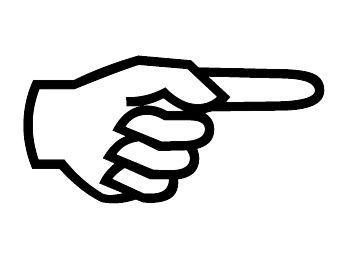 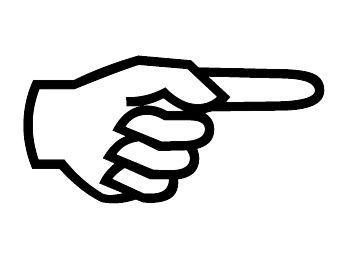 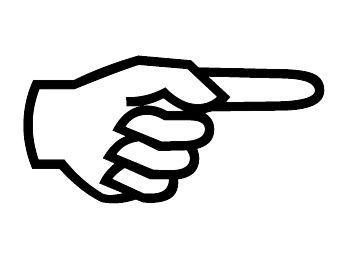 ○両親で協力して育児休業を取得するための特例（「パパ休暇」・「パパ・ママ育休プラス」）
出生後8週間以内に、育児休業を開始し、かつ終了した場合、再度の取得が可能！
両親がともに育児休業を取得する場合は、子が１歳２か月に達するまでの間、育児休業が取得可能！（取得期間は産後休業期間を含め１年間）
取得例
出産
8週間
1歳
1歳2か月
9/1
10/27
8/31
10/31
産後休業
育児休業
妻
夫(特例の活用例)
育児休業
育児休業
24
[Speaker Notes: 育児休業制度は、育児・介護休業法で定められた制度です。

育児休業を取得する条件に、原則として男女による違いはありません。
（ただし、産後は労働基準法上56日間労働することが禁止されていますので、女性は出産した翌日から起算して57日目から育児休業を取得することとなります。）

以前は、夫婦のうち一方が育児ができる環境（専業主婦（夫）や育児休業中など）の場合、もう一方は育児休業を取得できないようにする制度がありましたが、その制度は廃止されました。これにより、育児休業の取得について、配偶者のおかれた環境に関係なく、育児休業が取得できるようになりました。

育児休業は、通常、一人の子につき一回しか取得できませんが、男性が妻の出産後8週間以内に育児休業を取得し、かつ終了した場合は、一旦復職しても再度育児休業が取得できます（「パパ休暇」）。
また、両親がともに育児休業を取得する場合は、原則1歳までの休業可能期間が、1歳2か月までに延長されます（「パパ・ママ育休プラス」）。
こうした特例を活用すると、例えば、出産後8週間以内の期間に育休を取得して出産後の妻をサポート、その後、妻が復職するタイミングで再度取得し、妻の職場復帰をサポートするなど、両親で協力して育児をすることができます。]
４－２．育児休業制度の概要②
○育児休業中も収入あり：育児休業給付金が支給される
はじめの半年間は給与の67%、それ以降は50%給付
給付金は所得税、社会保険料、雇用保険料が免除
　　　手取り金額は休業前の約8割！会社負担の社会保険料も免除！！
ポイント
ポイント
パパ・ママ育休プラスを利用した以下の場合…２人合わせて１歳２か月まで67％給付を受けられます
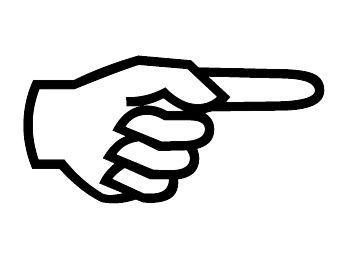 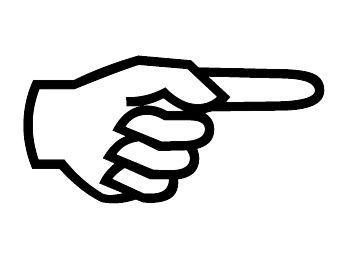 出産
8週間
8か月
1歳
1歳2か月
9/1
10/27
4/30
8/31
10/31
産後休業
育児休業
妻
出産手当金
給付率67％
給付率50％
育児休業
夫(特例の活用例)
給付率67％
○企業には、育児休業制度について周知する努力義務あり
企業は、子どもが生まれる予定の方などに、育児休業等に関する制度について
個別に周知するための措置を講ずるよう努力する必要（平成29年10月１日より）
25
[Speaker Notes: さらに、この育児休業中には収入があります。
育児休業期間のはじめの半年間は、給与の67%、それ以降は50%が支給され、給付金は所得税、社会保険料、雇用保険料が免除となります。
そのため、手取りの金額は休業前の約8割にもなります。
なお、会社の社会保険料も免除されることになっており、会社の負担も軽減されます。

このように、育児休業制度は、男性にも使いやすい制度となっています。

また、2017年10月1日から、企業は、育児休業制度について周知する努力義務が創設されました。
従業員やその配偶者が妊娠・出産したことなどを知った場合に、その方に育児休業などに関する制度（育児休業中・休業後の待遇や労働条件など）について、個別に周知する努力義務があります。

制度の内容を周知するだけでなく、会社として男性の育児休業取得を勧めていることや、男性の育児を応援していることも直接伝えてみてください。
また、休業を取得しても不利益な取扱いはしないなど、安心して休業を取ってもらえるよう説明すると良いでしょう。]
其の五
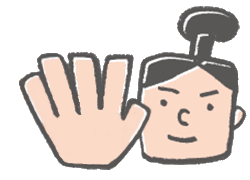 みんなで考えてみよう
26
[Speaker Notes: ここからは、皆さんで実際に男性の育児休業取得者が出た場合にどうすればよいかを考えてみたいと思います。]
５－１－１．職場環境の改善について考えてみましょう
P.14でチェックした項目を振り返って、
あなたがすぐにできそうなこと、
あなたの会社・職場でできそうなことを
考えてみましょう
育児と仕事の両立のためには、良好な職場環境が必要です
以下の事項について考え、自らの職場環境を改善するために、
何ができるか、考えてみましょう！

今の職場の現状と問題点は？
職場内（上司と部下、同僚同士）のコミュニケーションは取れていますか？
長時間労働、深夜残業が常態化していませんか？
業務が特定の人に偏っていませんか？

職場の問題点をどうしたら改善できると思いますか？
コミュニケーション　例）積極的にあいさつをする、職場内で朝礼等を行い一言話す、職場外でイベントを開催する
労働時間　例）業務の内容を定期的に報告し、従業員間で共有して相互にサポートする体制を構築する
業務の属人化　例）業務マニュアルを作成し、複数の人が業務を実施できる体制を整備する
27
[Speaker Notes: （はじめに）
部下から「育休を取りたい」と言われたら、まずはじめに何と言いますか？
（「あなたの職場で…」または「あなたが動画の平田課長だったとして、部下の青木さんから言われたら…」など考え、適宜発表）

育児と仕事の両立のためには、良好な職場環境が必要です。

こちらに記載の事項について、自分の職場環境を改善するために何ができるか、考えてみましょう。

今の職場の現状と問題点にどのようなものがあるか
（記載の例を挙げる）

これらの問題点をどうしたら改善できるか
（記載の例を挙げる）

（考える時間を設け、必要に応じて、グループを作って討議する、参加者に発表させるなどする）

ぜひ、職場のみなさんとこういったテーマで話をしてみてください。
育児と仕事の両立、ワーク・ライフ・バランスの取れる職場を作っていってください。]
５－１－２．職場環境の改善について考えてみましょう
今の職場の現状と問題点
職場の問題点の改善策
28
５－２－1．育児休業の取得について考えてみましょう
あなたの所属する部署で、育児休業取得者が出ることになったとき・・・
以下の事項について考え、育児休業取得をきっかけとして、自らの職場や組織を良くするために
何ができるか、考えてみましょう！
　※育児休業取得者が、部署のリーダークラスだった場合／自分の同僚だった場合／後輩だった場合の
　　 それぞれについて、考えてみましょう。
チームとして、どのような対応が必要でしょうか？
例）□　各人の業務の状況を把握するため、コミュニケーションをしっかりと取る
　　　□　仕事を見える化（マニュアル化など）し、すべての人がすべての業務をできるようにする
29
[Speaker Notes: 皆さんの職場で育児休業取得者が出ることにあった時、以下の事柄について考えて、自らの職場を良くするために何ができるかを考えてみましょう。

・チームとしてどのような対応が必要か。

・個人としてどのような対応ができるか。

・会社、上司にどのような対応をしてもらいたいか。]
５－２－２．育児休業の取得について考えてみましょう
あなた個人は、どのように対応しますか？
例）□　業務の優先順位をつけ、業務を効率的に実施できるようにする
　　　□　同僚、後輩の業務上や個人的な悩み相談に乗る
会社・上司には、どのような対応をしてもらいたいですか？
例）□　業務分担の割り振りの実施
　　　□　育休取得者の業務を担当する上で必要な能力開発（教育）の機会の設定・確保
30
当社の育児関連制度の内容・手続方法
育児休業

子の看護休暇

提出書類

手続窓口
自社の制度、手続方法等を
ご記載ください。
31
ご確認ください
本資料の利用について
本資料ご利用の際は、厚生労働省ホームページの利用規約をよく読んでからご利用ください。　　　　　　　　https://www.mhlw.go.jp/chosakuken/

イクメンプロジェクトについて
厚生労働省では、育児を積極的に行う男性「イクメン」を応援し、男性の仕事と育児の両立を推進するイクメンプロジェクトを実施しています。
ホームページでは、取組事例集や体験談の掲載、各種イベントの紹介等を行っています。ぜひご覧ください。 https://ikumen-project.mhlw.go.jp/

育児・介護休業法について
厚生労働省ホームページでは、育児・介護休業法について紹介しています。
　https://www.mhlw.go.jp/stf/seisakunitsuite/bunya/0000130583.html
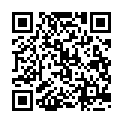 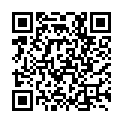 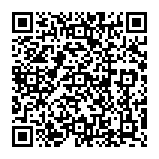 32
「男性の育児休業取得促進 研修資料－ 中小企業における取組推進のために －」
2017年10月作成、2018年10月改訂、2019年2月改訂